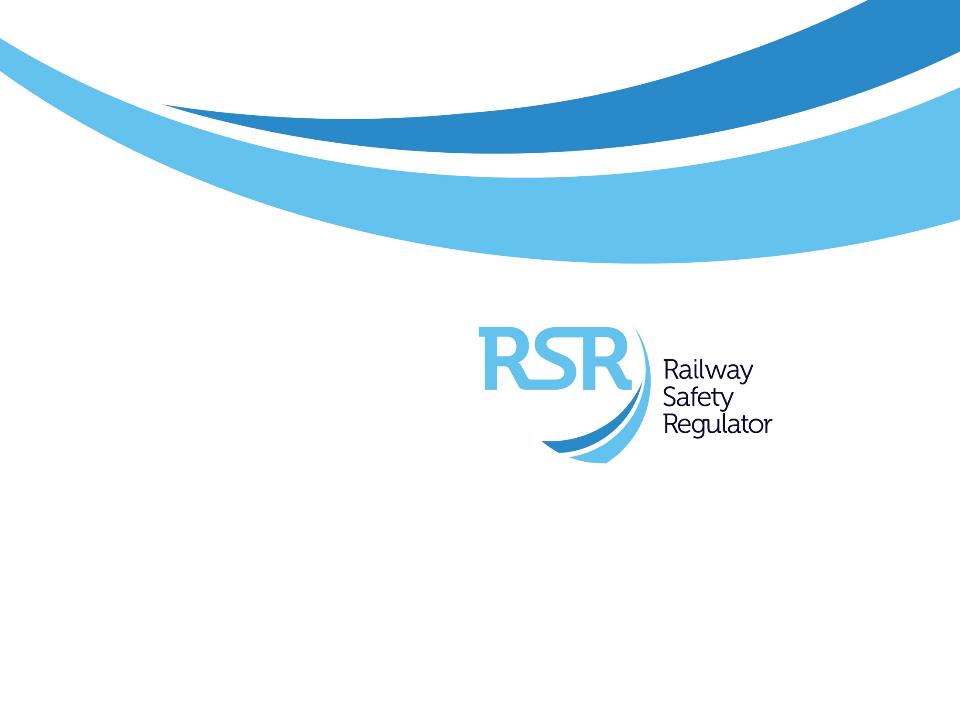 2021/22 ANNUAL PERFORMANCE PLAN

MARCH 2021
1
LEGISLATIVE MANDATE
The Railway Safety Regulator (RSR) was established in terms of the National Railway Safety Regulator Act No. 16 of 2002 (“the Act”) as amended.  Our railway safety functions are driven by legislation. We are accountable to Parliament and the public to:
provide for and promote safe railway operations;
encourage the collaboration and participation of interested and affected parties in improving railway safety;
recognise the prime responsibility and accountability of operators in ensuring the safety of railway operations;
facilitate a modern, flexible and efficient regulatory regime that ensures the continuing enhancement of safe railway operations; and
promote the harmonisation of the railway safety regime of the Republic with the objectives and requirements of the Southern African Development Community for the operation of railways.
2
DUTIES AND RESPONSIBILITIES
Issue and manage Safety Permits in accordance with the Determination of the Safety Management System (SMS) and Safety Management System Report (SMSR)
Continuously monitor improvements in safety targets by assessing operators Safety Improvement plans which are submitted annually(ASIP);
Conduct safety inspections and audits;
Monitor, investigate and report railway occurrences;
Develop Regulations, Safety Standards and guidelines;
Enforce Compliance by:
Issuing notices of non-conformance and non-compliance;
Imposing penalties for non-compliance with the Act and/or the Safety Standards adopted by the RSR’s Board of Directors
Revocation or Suspension of the Safety Permit (Section 26 of the Act)
3
STRATEGIC MANDATE
4
RISK-BASED APPROACH
RSR has adopted a Risk Based approach towards the regulation of safety within the railway environment.
The aim is to guide the industry towards excellence in railway safety management by creating an enabling environment for the reduction of operational risks to as low as reasonably practical (ALARP), which requires:
RSR to be able to accurately and empirically measure risk reduction in the railway sphere using risk data.
Moving away from the use of lagging indicators in setting the strategic goals and targets to using leading indicators.
Promote collaboration between RSR and the industry in improving safety of railways in South Africa.
5
STRATEGIC DRIVERS
6
[Speaker Notes: The Strategic drivers are the elements that form the building blocks the Strategic Plan.  The drivers influence the plans and aspirations of the organisation which will create value for the stakeholders and employees]
SWOT ANALYSIS
7
[Speaker Notes: The Strategic drivers are the elements that form the building blocks the Strategic Plan.  The drivers influence the plans and aspirations of the organisation which will create value for the stakeholders and employees]
STRATEGIC RISKS
8
[Speaker Notes: The Strategic drivers are the elements that form the building blocks the Strategic Plan.  The drivers influence the plans and aspirations of the organisation which will create value for the stakeholders and employees]
STRATEGIC RISKS
9
[Speaker Notes: The Strategic drivers are the elements that form the building blocks the Strategic Plan.  The drivers influence the plans and aspirations of the organisation which will create value for the stakeholders and employees]
STRATEGIC RISKS
10
[Speaker Notes: The Strategic drivers are the elements that form the building blocks the Strategic Plan.  The drivers influence the plans and aspirations of the organisation which will create value for the stakeholders and employees]
OUTCOME 1:  RAILWAYS ARE SAFER
11
[Speaker Notes: Safety Risk Model - will provide a structured representation of the causes and consequences of potential accidents arising from railway operations and maintenance.  This will allow for focused mitigations and controls

RA gazette - Method of conducting risk assessments when introducing significant changes into the railway environment (new works and technology developed.  To ensure that risks are correctly identified, assessed and managed by the operator

Supervision framework - Post award of an operating permit, the safety authority (RSR) supervising an operator – standard way of regulating (SARA and SADC)  common way of supervising permit holders – assists in cross border operations 
RM3 Assessment

Tool for assessing and managing a railway operators ability to control safety risks
Assists to identify areas for improvement and provides a year on year comparison of how the operator matured

Interface Agreements - Mitigate risks of occurrences associated with inter-operability between operators on the common network

Research - Identified areas of concern arising from the state of safety report]
OUTCOME 1:  RAILWAYS ARE SAFER
12
OUTCOME 1:  RAILWAYS ARE SAFER
13
OUTCOME 1:  RAILWAYS ARE SAFER
14
OUTCOME 1:  RAILWAYS ARE SAFER
15
OUTCOME 2:  GOOD GOVERNANCE AND CLEAN ADMINISTRATION
16
[Speaker Notes: Safety Risk Model - will provide a structured representation of the causes and consequences of potential accidents arising from railway operations and maintenance.  This will allow for focused mitigations and controls

RA gazette - Method of conducting risk assessments when introducing significant changes into the railway environment (new works and technology developed.  To ensure that risks are correctly identified, assessed and managed by the operator

Supervision framework - Post award of an operating permit, the safety authority (RSR) supervising an operator – standard way of regulating (SARA and SADC)  common way of supervising permit holders – assists in cross border operations 
RM3 Assessment

Tool for assessing and managing a railway operators ability to control safety risks
Assists to identify areas for improvement and provides a year on year comparison of how the operator matured

Interface Agreements - Mitigate risks of occurrences associated with inter-operability between operators on the common network

Research - Identified areas of concern arising from the state of safety report]
OUTCOME 2:  GOOD GOVERNANCE AND CLEAN ADMINISTRATION
17
OUTCOME 2:  GOOD GOVERNANCE AND CLEAN ADMINISTRATION
18
OUTCOME 3:  IMPROVED STAKEHOLDER SERVICE
19
[Speaker Notes: Safety Risk Model - will provide a structured representation of the causes and consequences of potential accidents arising from railway operations and maintenance.  This will allow for focused mitigations and controls

RA gazette - Method of conducting risk assessments when introducing significant changes into the railway environment (new works and technology developed.  To ensure that risks are correctly identified, assessed and managed by the operator

Supervision framework - Post award of an operating permit, the safety authority (RSR) supervising an operator – standard way of regulating (SARA and SADC)  common way of supervising permit holders – assists in cross border operations 
RM3 Assessment

Tool for assessing and managing a railway operators ability to control safety risks
Assists to identify areas for improvement and provides a year on year comparison of how the operator matured

Interface Agreements - Mitigate risks of occurrences associated with inter-operability between operators on the common network

Research - Identified areas of concern arising from the state of safety report]
OUTCOME 3:  IMPROVED STAKEHOLDER SERVICE
20
OUTCOME 3:  IMPROVED STAKEHOLDER SERVICE
21
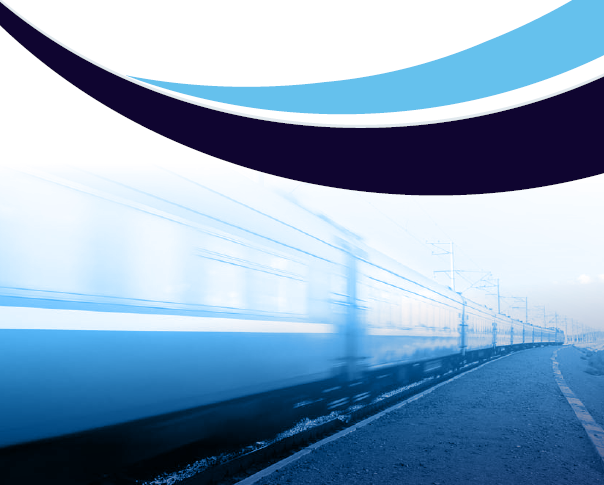 THANK YOU